স্বাগতম
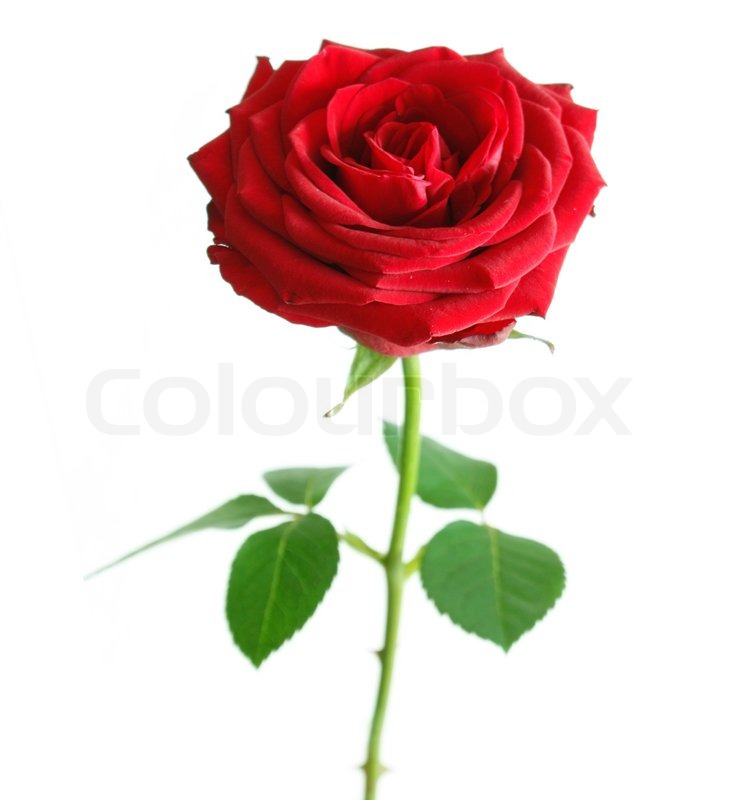 শুভ্র কুমার বিশ্বাস
  সহকারী শিক্ষক
আলীধানী সরকারি প্রাথমিক বিদ্যালয়
 মাগুরা সদর , মাগুরা ।
পাঠ পরিচিতিঃ 
   শ্রেণিঃ দ্বিতীয় 
 বিষয়ঃ  প্রাথমিক গণিত 
 পাঠঃ    ভাগ
 পাঠাংশঃ ভাগের ধারণা 
 সময়ঃ    ৪০ মিনিট
 তারিখঃ  ১৮/০২/২০২০
শিখনফলঃ 
১৩.১.১-উপকরণ ব্যবহার করে ভাগ করতে পারবে ।
১৩.২.১- গুণের নামতা ব্যবহার করে ভাগ করতে পারবে ।
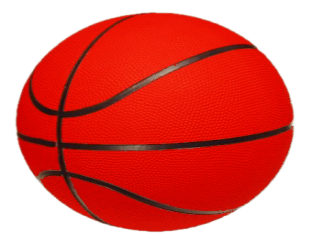 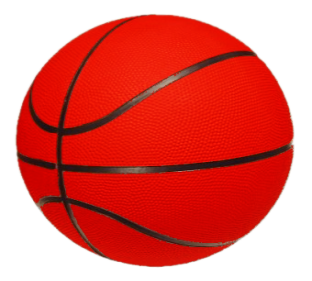 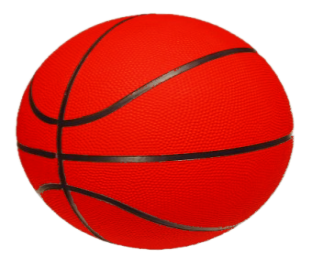 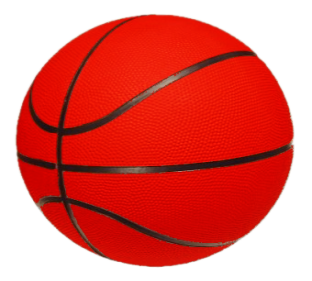 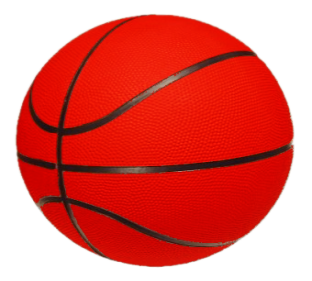 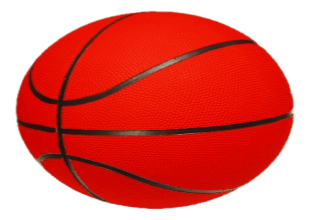 ভাগ
বাস্তব পর্যায়
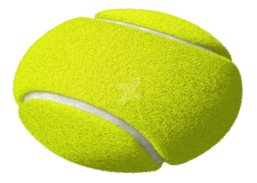 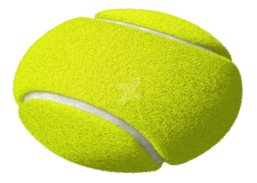 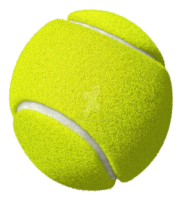 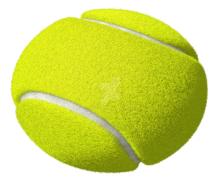 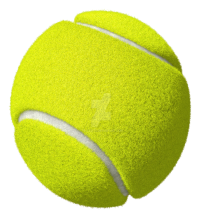 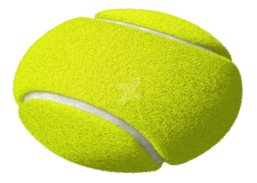 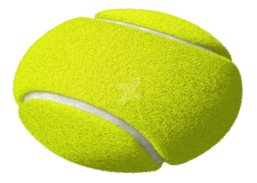 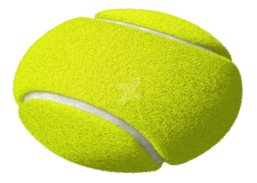 ৩
৬
৩
÷
৬÷২=৩
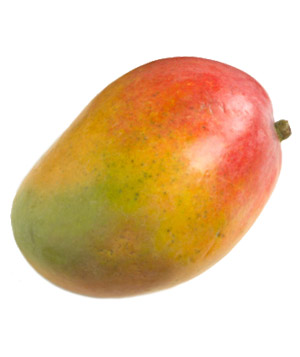 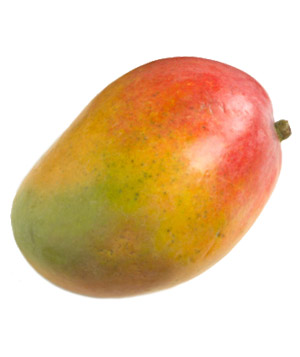 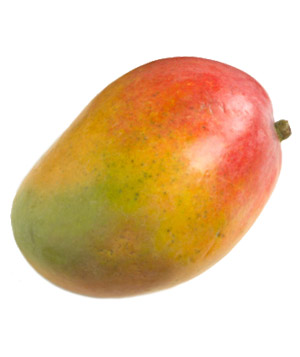 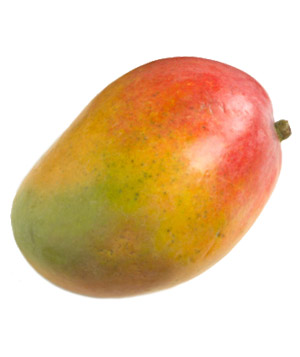 ৪
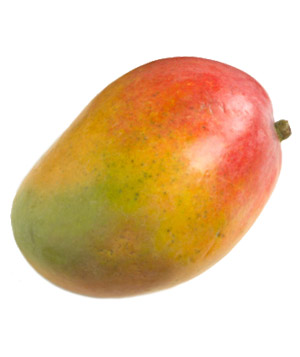 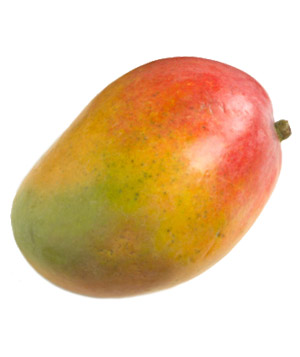 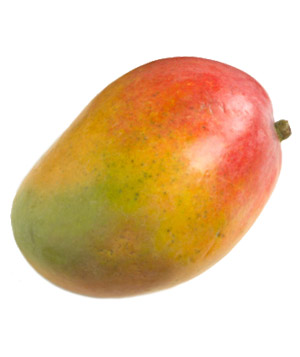 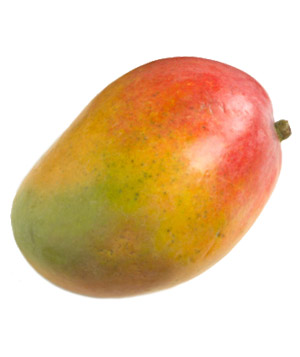 ৪
৮÷৪=
৮÷৪=২
মূল্যায়নঃ
1২
৩
÷
=
১৫÷৫=
১২÷৩=৪
১৫÷৫=৩
ধন্যবাদ
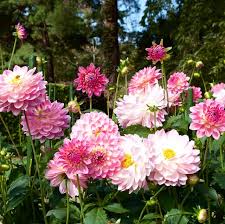